Feed the Future Innovation Lab for Peanut (Peanut Innovation Lab)Helping Farmers Grow Better PeanutsDave Hoisington, DirectorUniversity of Georgia
The Global Challenge: Achieving Sustainable Food Security
925 million people suffer from chronic hunger. 

Demand for food is projected to          increase by 50 percent over the next 20 years.  Increased demand will  come primarily from population and income growth in middle-income countries.

Diversified diets increasingly in demand – especially animal source foods.
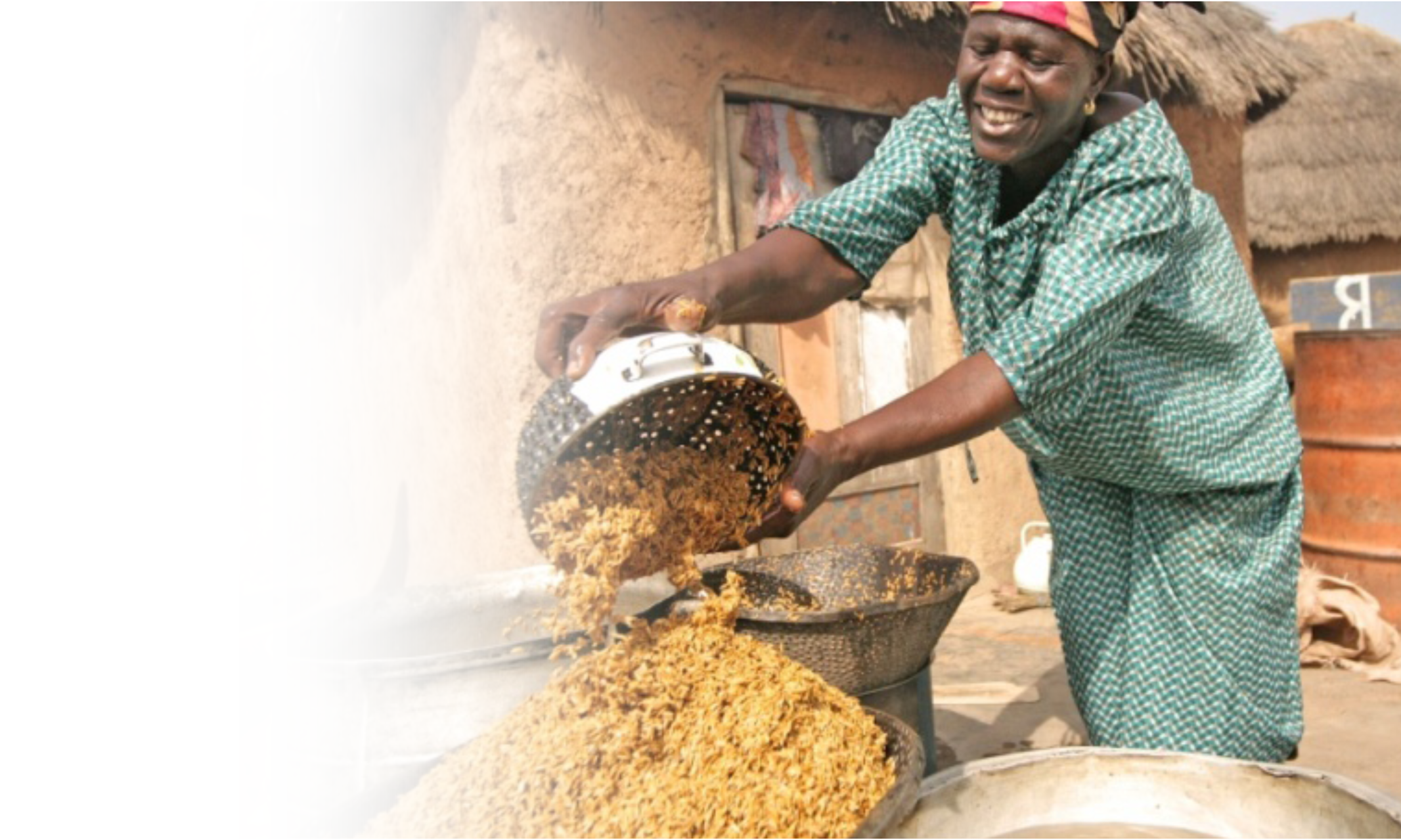 [Speaker Notes: WHY ARE WE FUNDING PEANUT RESEARCH]
Innovation Lab Characteristics
Contribute to US Global Food Security Strategy
Support multi-disciplinary agriculture research using modern science
Long-term commitment of achieving objectives
Partnering with and investing in national research institutes
Committed to institutional capacity building, including graduate degrees
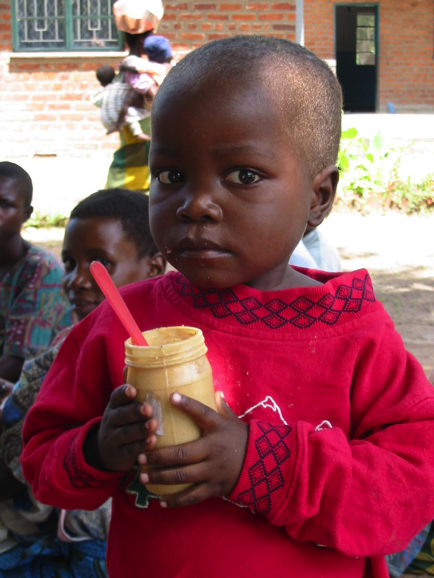 Why peanuts?
Global importance (39 million tons, 95% in developing countries)
Highly nutritious (protein, fiber,unsaturated fats, RUTF/RUSF)
Valuable as a legume in cereal systems (fixes nitrogen)
Often a women’s (and cash) crop
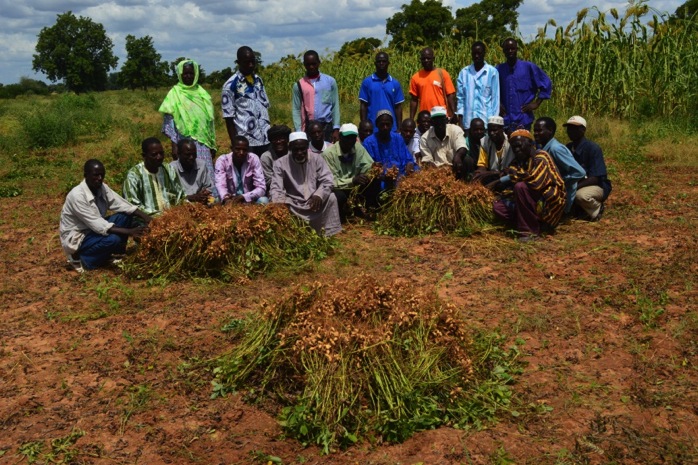 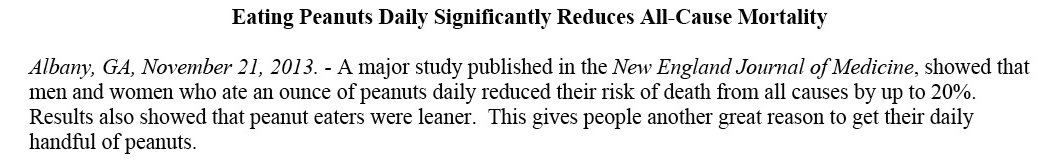 The Award
Title: Feed the Future Innovation Lab for Peanut
Short name: Peanut Innovation Lab
Awardee: University of Georgia
Length: Five years (11 Jan 2018 – 10 Jan 2023)
Amount: $14 million     (up to $35 million with Associate Awards & Buy-ins)
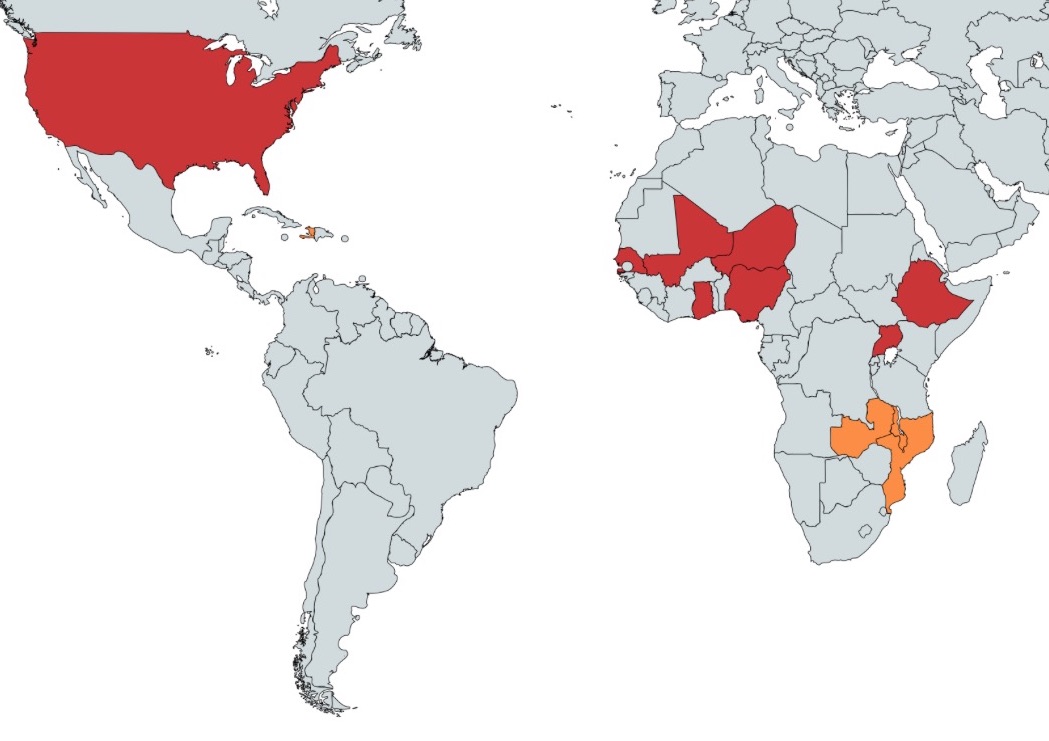 USA
Haiti
Mali
Senegal
Ethiopia
Niger
Nigeria
Ghana
Uganda
Malawi
Zambia
Primary countries
Secondary countries
Mozambique
Focus Countries
Areas of Inquiry
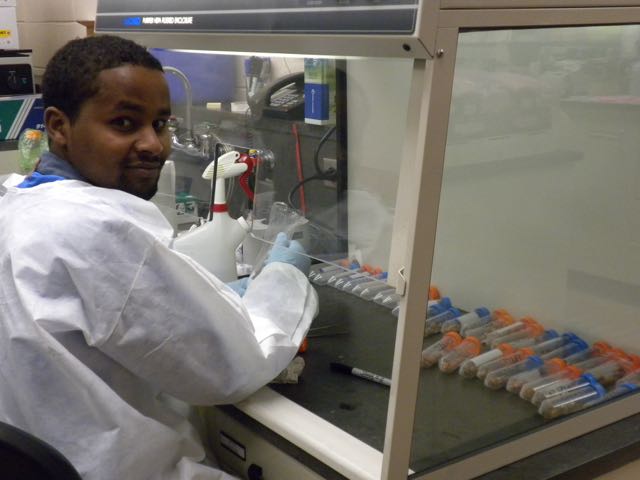 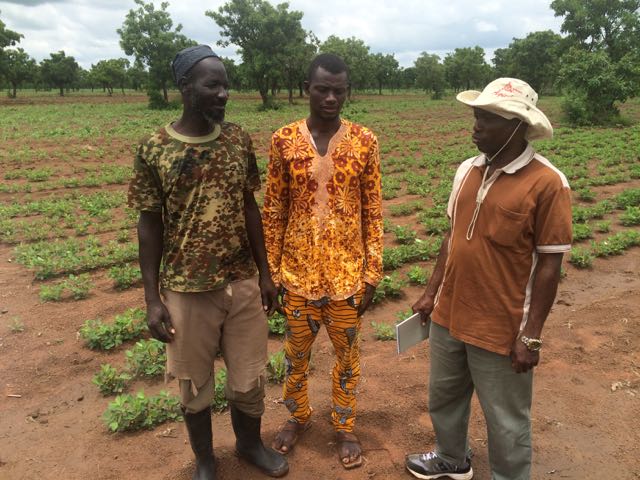 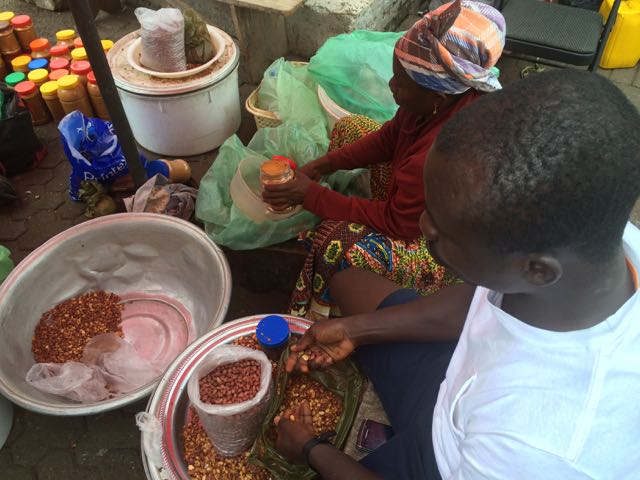 Improving peanut varieties
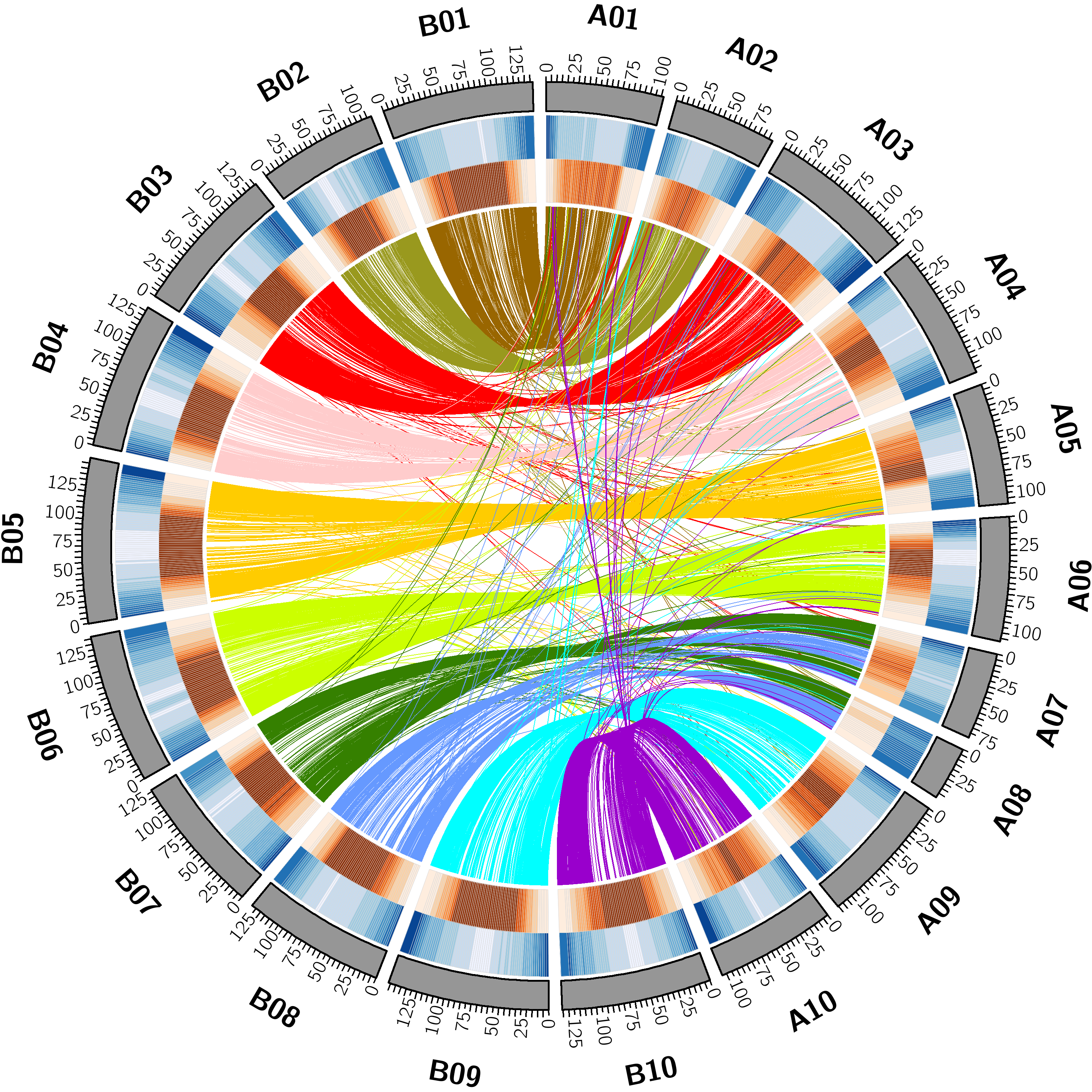 Increasing diversity
Genomic tools
Quality phenotyping
Marker-based breeding
Breeding informatics
Breeding networks
Capturing diversity
Wild Peanut Relatives
Cultivated Peanut
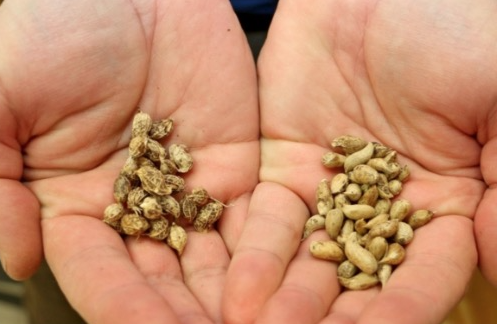 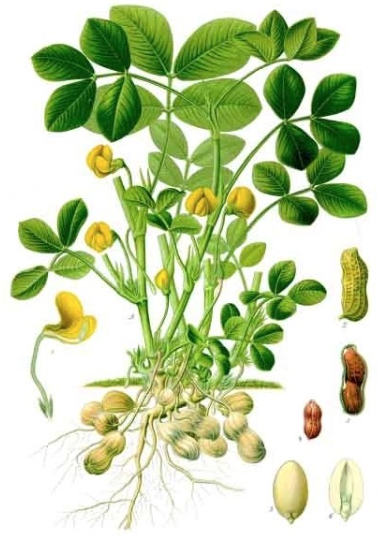 Arachis duranensis   X   Arachis ipaënsis
Value-added gains: Pre-harvest interventions
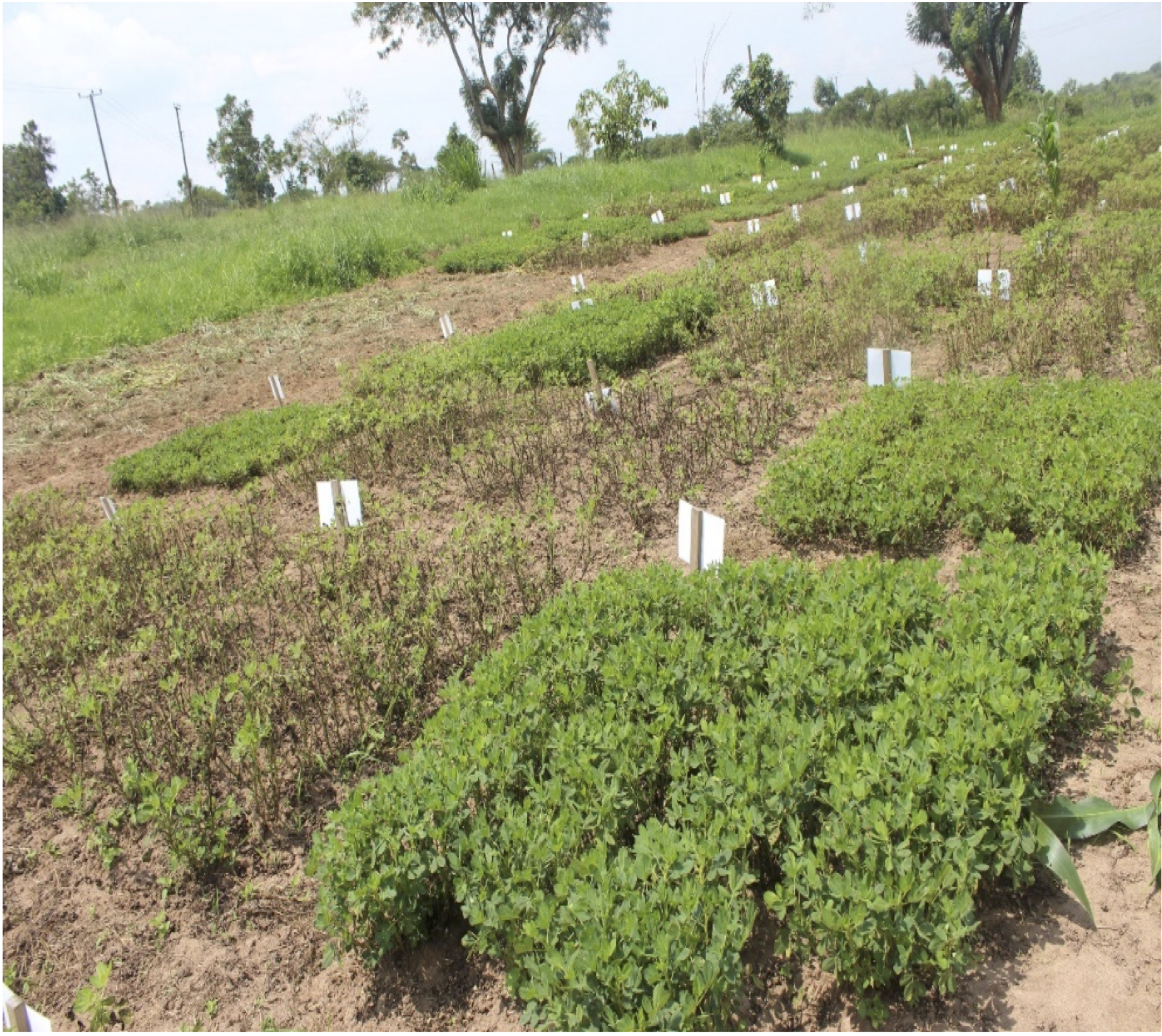 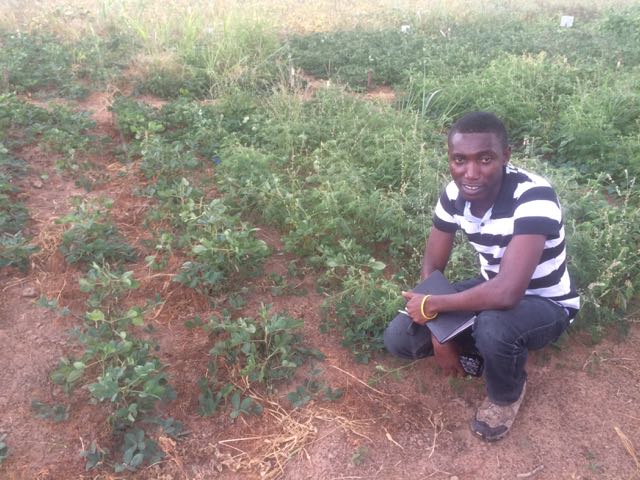 Value-added gains: Post-harvest & processing
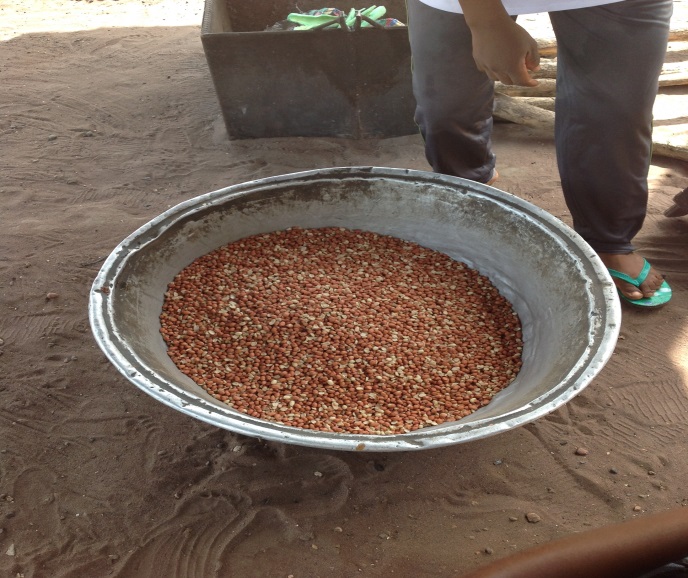 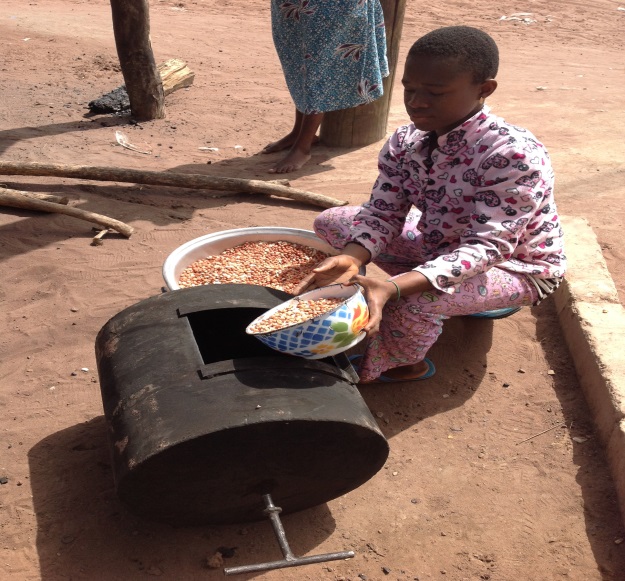 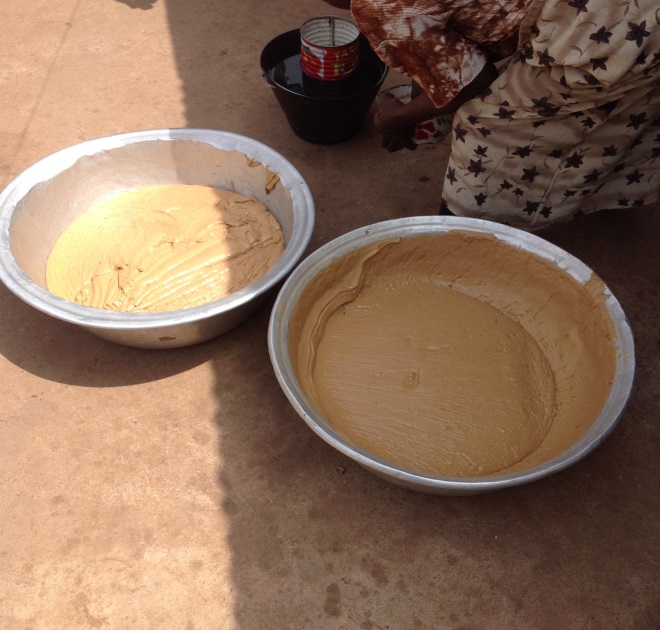 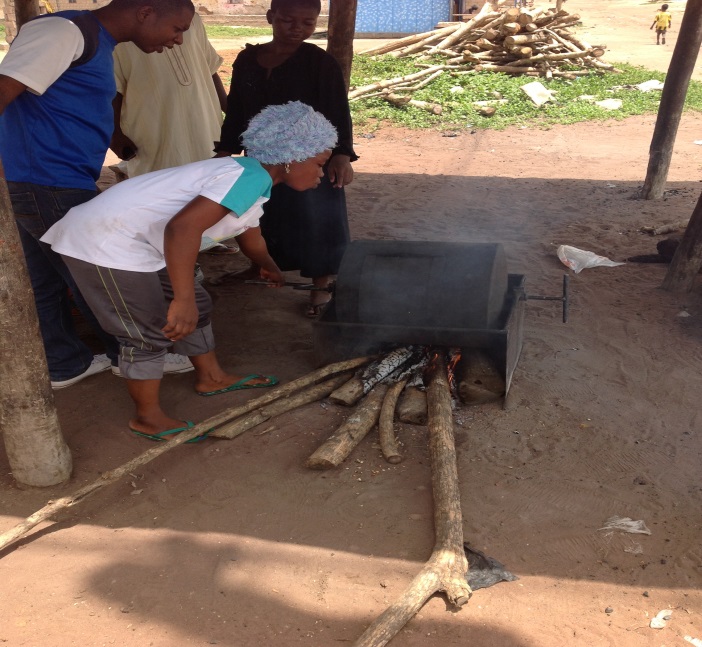 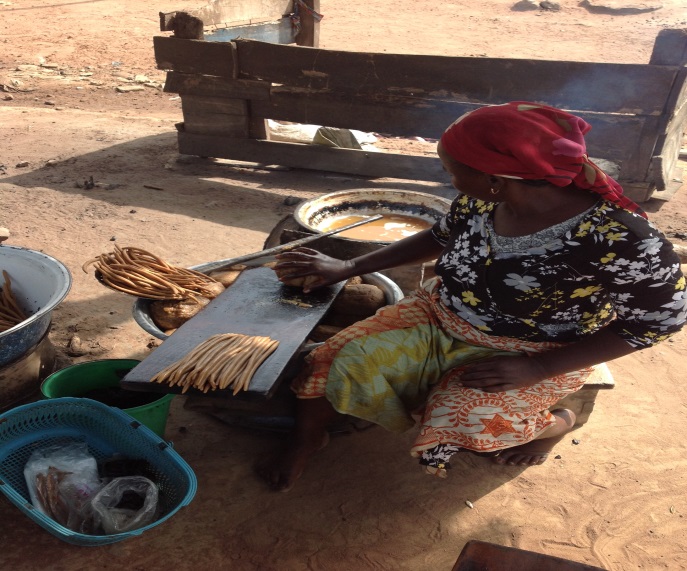 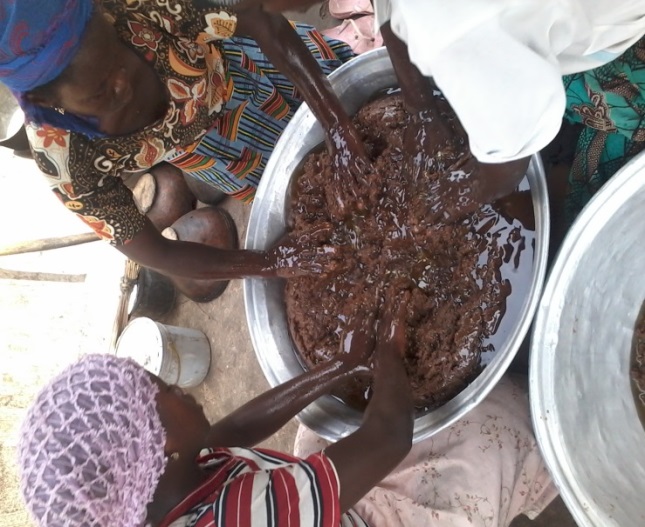 Nutrition
Better understanding of nutritional and health benefits from local consumption
Novel peanut-based foods for local markets
Nutritious varieties (high oleic, iron, zinc)
Nutritional information
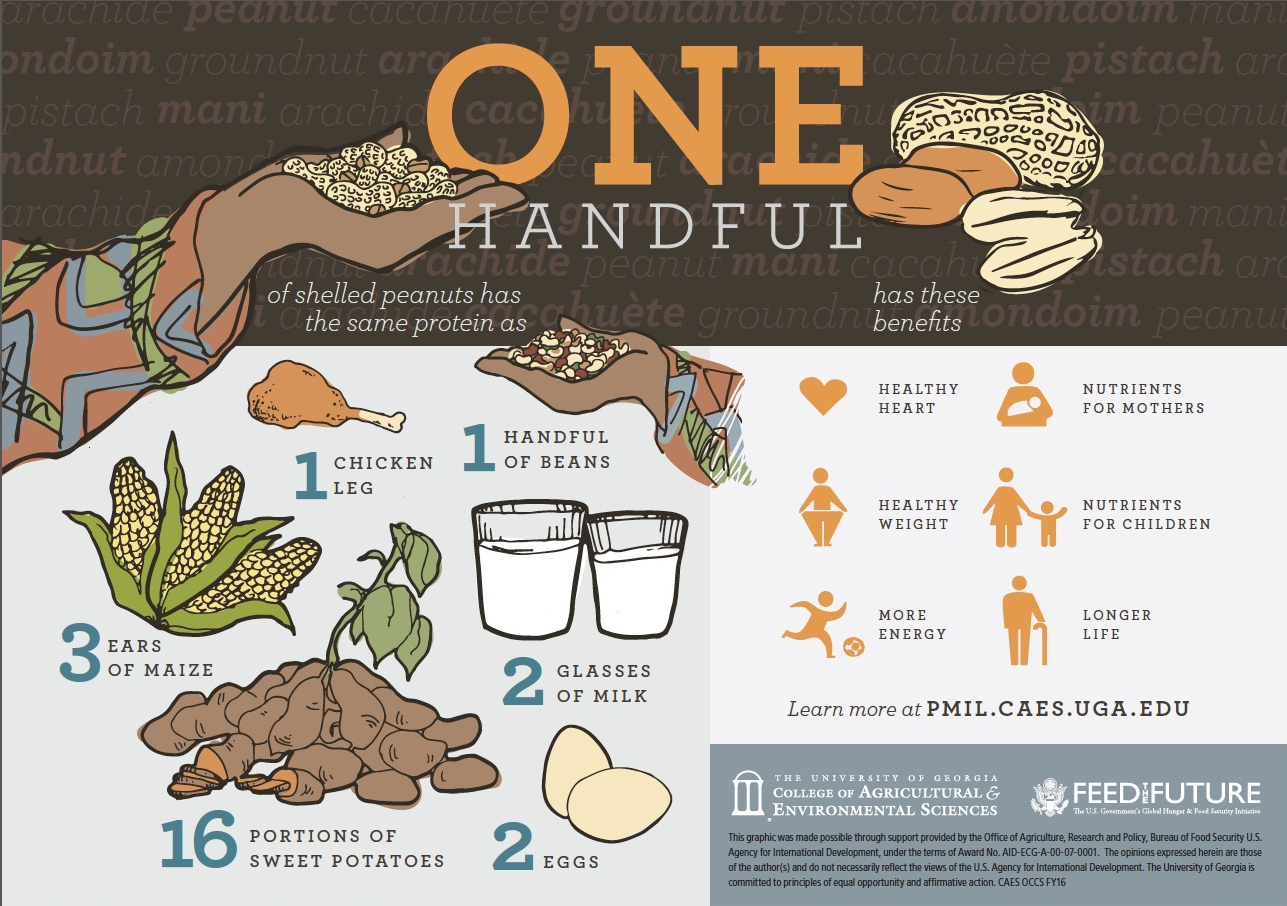 Gender & youth
Mechanization to address constraints
Roles of information dissemination
Roles in the peanut value chain
Decision making, risks and opportunities
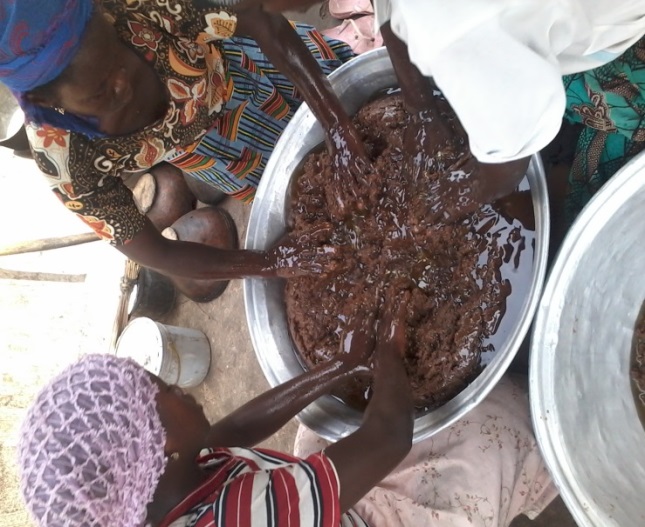 Communications
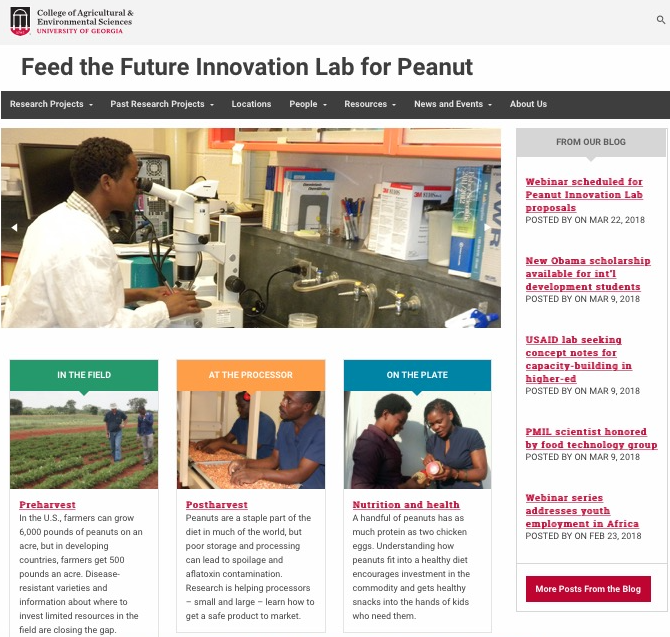 Website (www.ftfpeanutlab.caes.edu)
eNewsletters
USAID Agrilinks
Social media
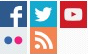 Capacity Building
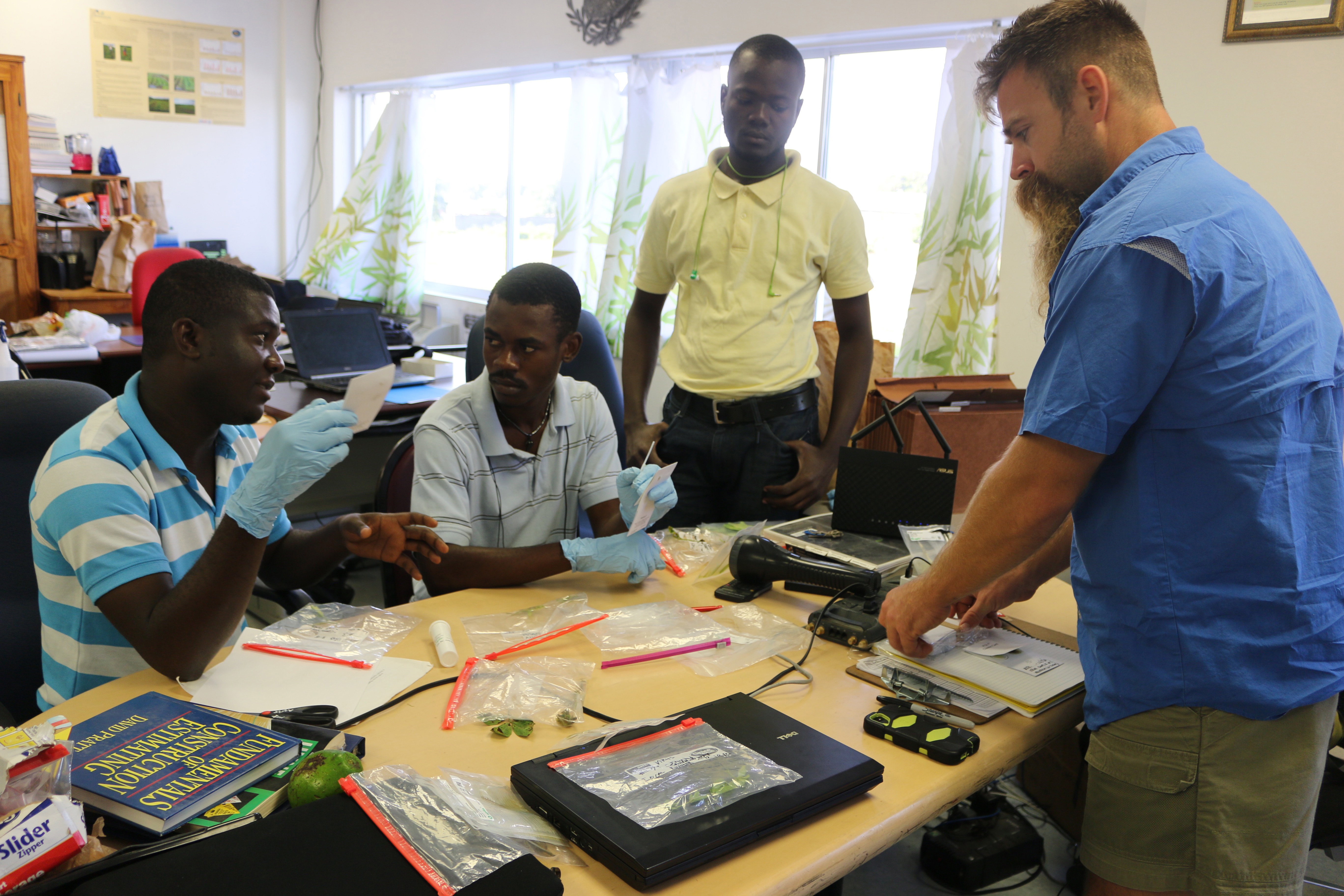 MSc & PhD students
Short-term training
Training videos, manuals, guides
Infographics
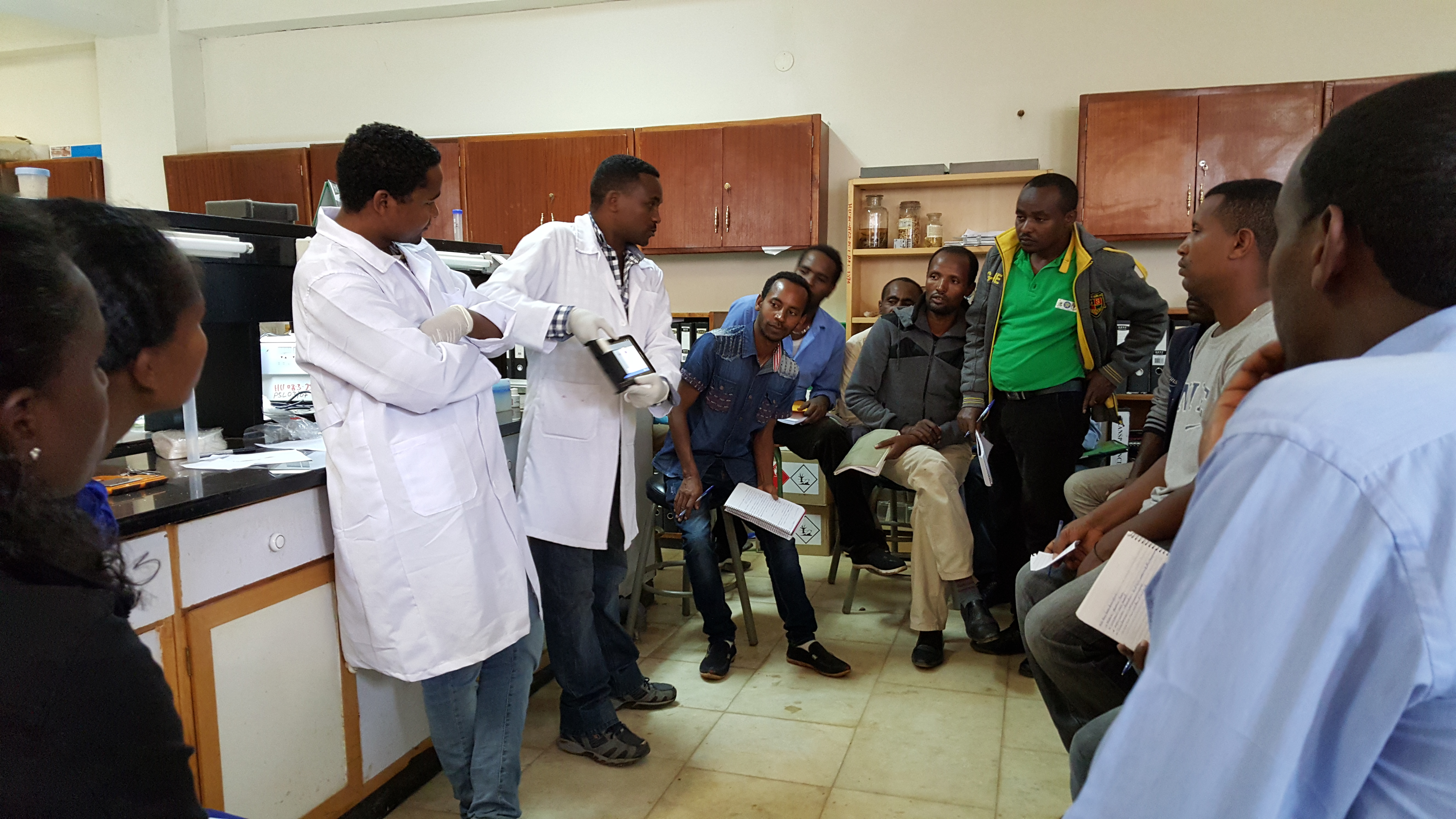 Request for Proposals
Areas of Inquiry
Peanut Varietal Development
Value-added Gains
Other areas (nutrition, gender & youth) will be announced soon
Awards
Length: 2-4 years (~1 Aug 2018 – 30 Sep 2022)
Amount: up to $500,000 total
Target countries
First priority
Ethiopia, Ghana, Mali, Niger, Nigeria, Senegal & Uganda
Second priority (need strong justification)
Haiti, Malawi, Mozambique & Zambia
The Request for Proposals
Important Dates
14 March	RFP Release
23 March	Webinar
20 April		Concept Notes due
7-9 May	Review of Concept Notes (ME, AOR, EAP)
11 May		Request for Full Proposals
15 June		Full Proposals due
1 August	Expected starting date
Submission website: 		www.rfx.piestar.com/peanutlab
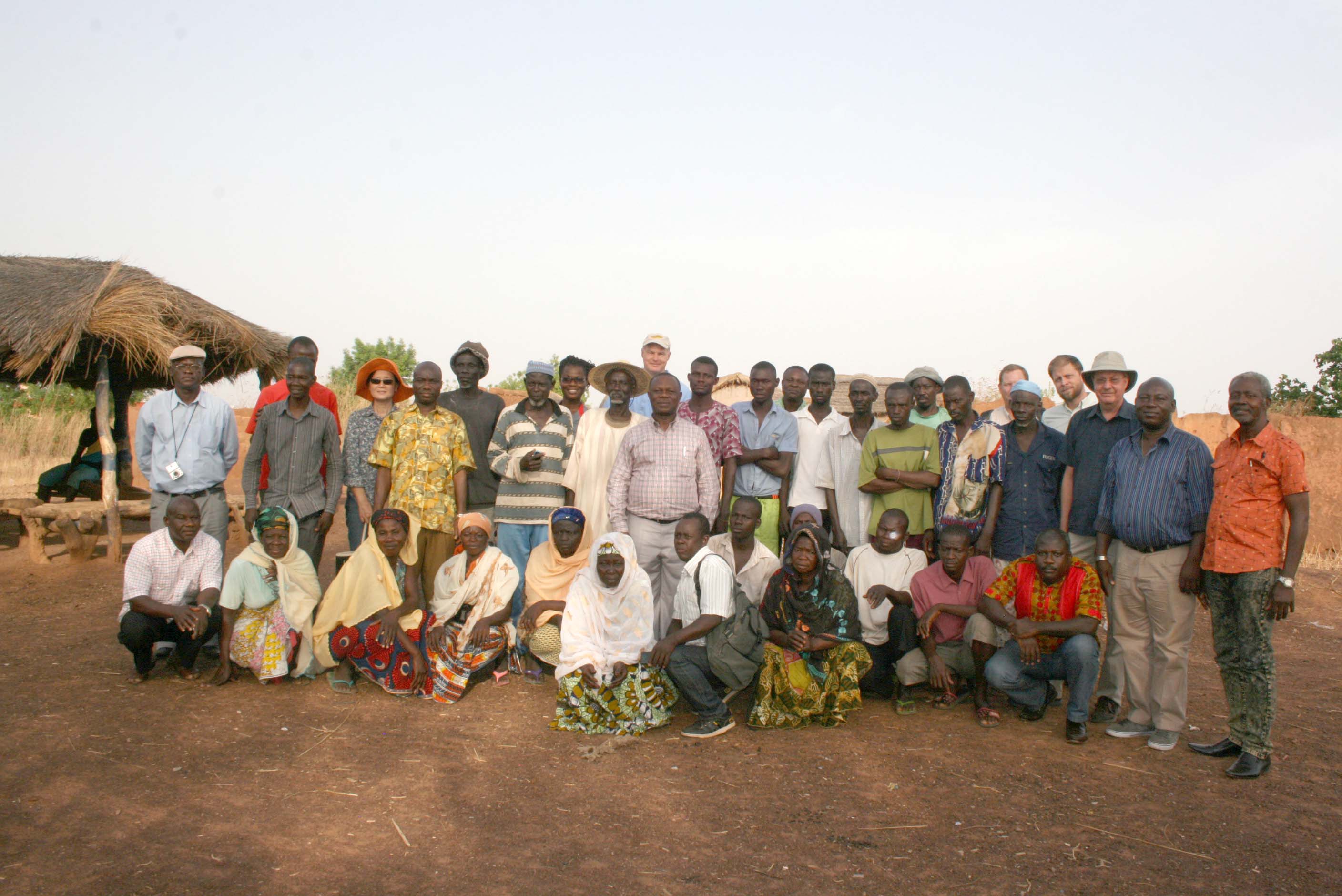 THANKS!